EFMP – Exceptional Family Member Program
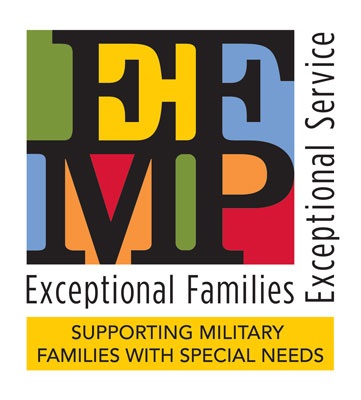 Alicia Thompson – EFMP-FS
EFMP-M (Medical)
EFMP-FS (Family Support)
Programs
Services
Camps/Activities
On and Off-base Resources
General Support
Qualifying Conditions
Identification
Enrollment Assistance
Enrollment Questions 
Forms and Documentation Required
Clearances
What is the difference between EFMP-M and EFMP-FS?
Have questions if my family member is eligible for EFMP?
Want to know if there is an group for parents of a special needs child?
My child got a new physical/mental health diagnosis?
Learn about other resources within the Community for my families special needs?
Am EFMP new to base?
EFMP – M
EFMP – FS
EFMP – M
EFMP – FS
EFMP – M & 
EFMP - FS
Who should I call if I….
EFMP-Medical
EFMP-Family Support
Jenny Hartman
AFRC 
291 Peacekeeper Place,
Minot AFB, ND 58704
COM: 701-723-3876
Johnita Whyte
Johnita.j.whyte.ctr@mail.mil
5th Med Group, 3rd floor
COM: 701-723-5547
EFMP Roles on Minot AFB